ФГОС
!  ?
Подают пример
Ставит цель
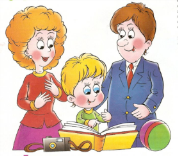 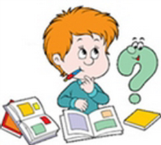 Планирует
Создают условия
Сотру
дничество
Делает
Консультируют
Проверяет
Контроли
руют
Оценивает
Поощряют, наказывают
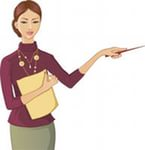 Учит
-ставить цель
-планировать
-делать
-проверять
-оценивать
Консультирует
Оценивает
Контролирует
бАЗОВЫЕ  ОБРАЗОВАТЕЛЬНЫЕ ТЕХНОЛОГИИ
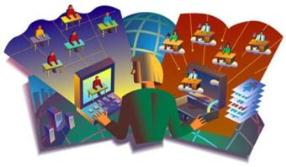 Изучение математики в основной школе направлено на достижение следующих целей:
1) в направлении личностного развития- развитие логического и критического мышления, культуры речи, способности к умственному эксперименту;-воспитание качеств личности, обеспечивающих социальную мобильность, способность принимать самостоятельные решения;-формирование качеств мышления, необходимых для адаптации в современном информационном обществе;- развитие интереса к математическому творчеству и математических способностей;
2) в метапредметном направлении
-формирование представлений о математике как части общечеловеческой культуры, о значимости математики в развитии цивилизации и современного общества;
- развитие представлений о математике как форме описания и методе познания действительности, создание условий для приобретения первоначального опыта математического моделирования;

-формирование общих способов интеллектуальной деятельности, характерных для математики и являющихся основой познавательной культуры, значимой для различных сфер человеческой деятельности;
3) в предметном направлении
• овладение математическими знаниями и умениями, необходимыми для продолжения обучения в старшей школе или иных общеобразовательных учреждениях, изучения смежных дисциплин, применения в повседневной жизни;
• создание фундамента для математического развития, формирования механизмов мышления, характерных для математической деятельности
! ! !
Обеспечение ОУ  учебниками  и  учебными пособиями, соответствующими требованиям ФГОС

  Техническое  оснащение
Трудности
 -Организация внеурочной деятельности и  режима дня учащихся 
Банк программ, разработок занятий, дидактических материалов
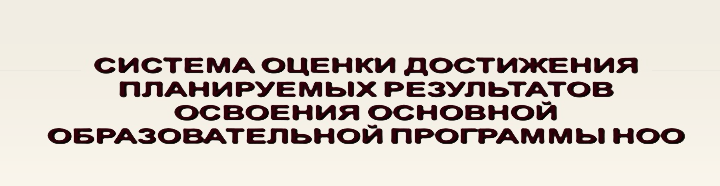 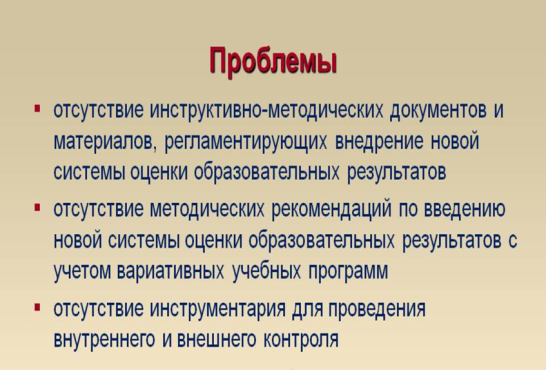 Источники
wiki.iteach.ru
pedsovet.su
tromava.narod.ru